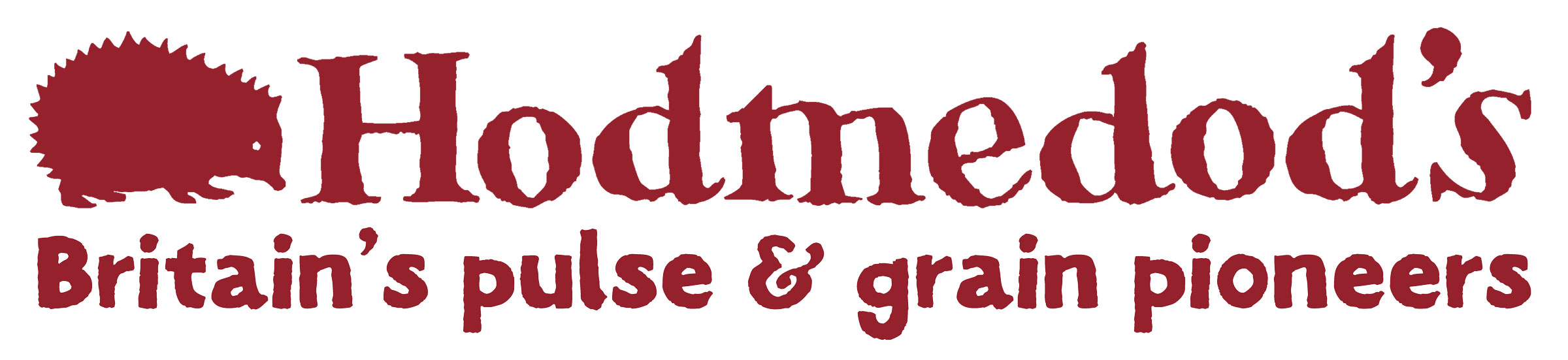 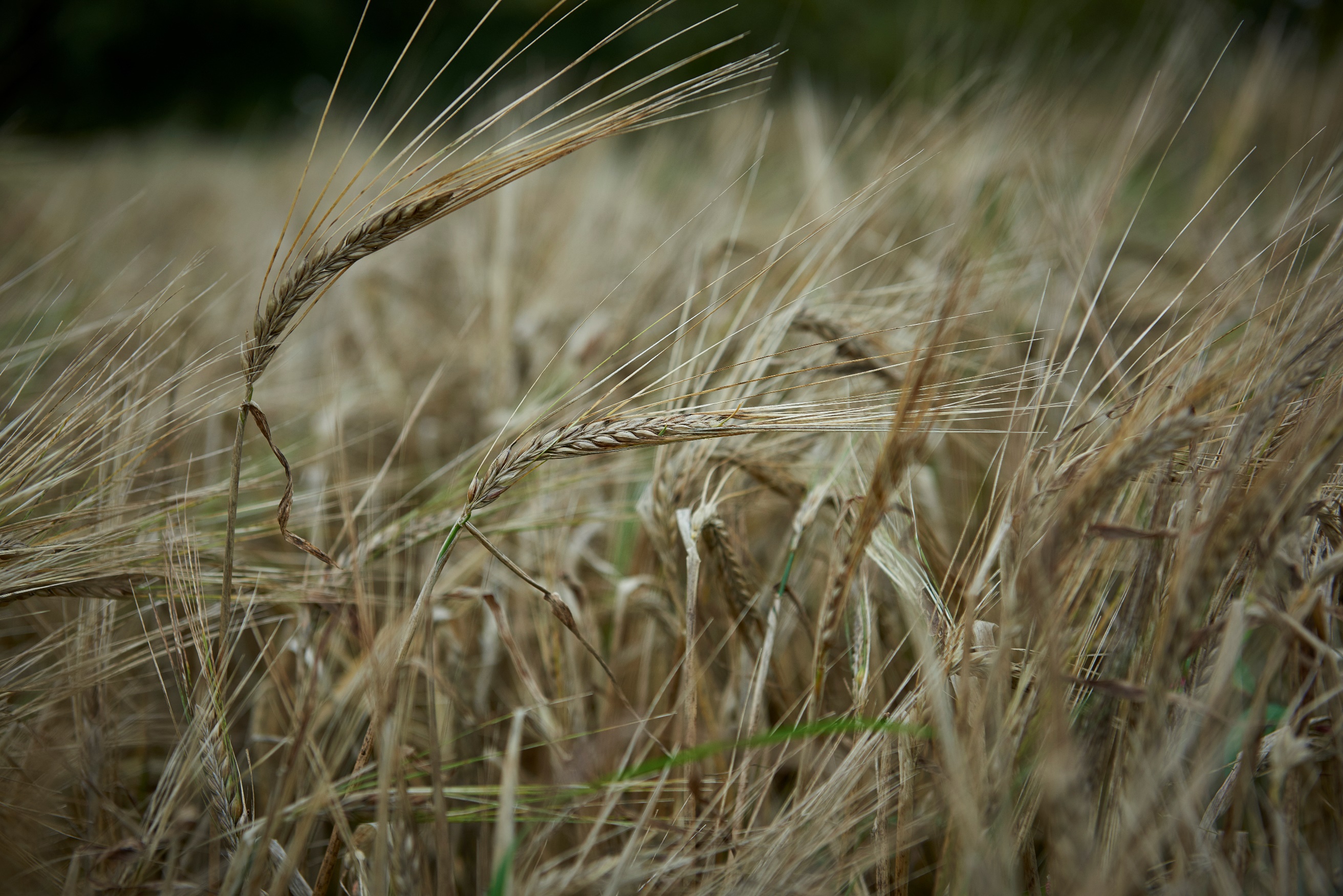 From Field to BakeryRadical but realistic policy changes for accelerating diversified grain systems in the UK:FUNDING
Josiah Meldrum@hodmedods  #lovepulses
Where close to 100 years of policy has got us…
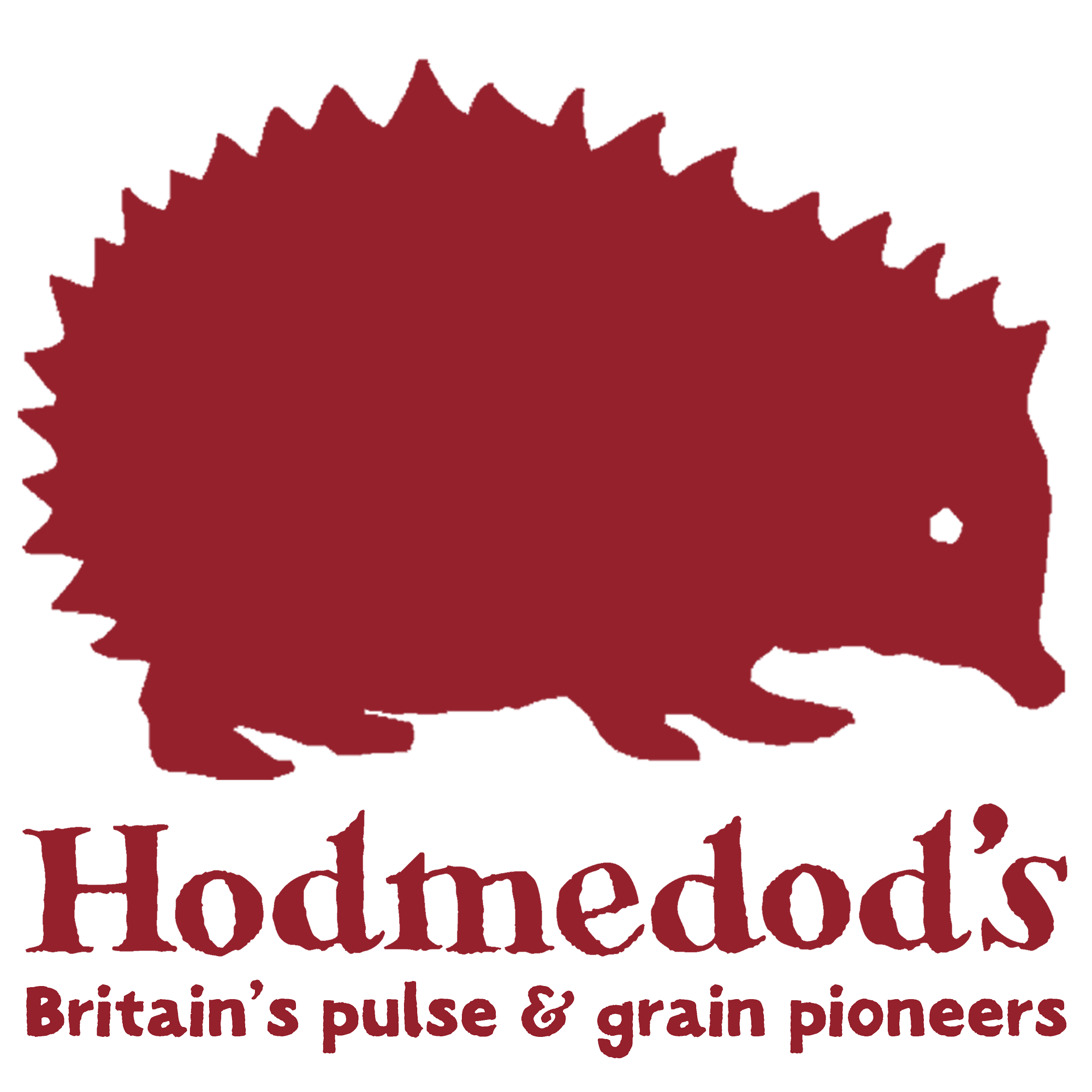 Where we need to be
But not just agricultural policy. 

And not policy alone
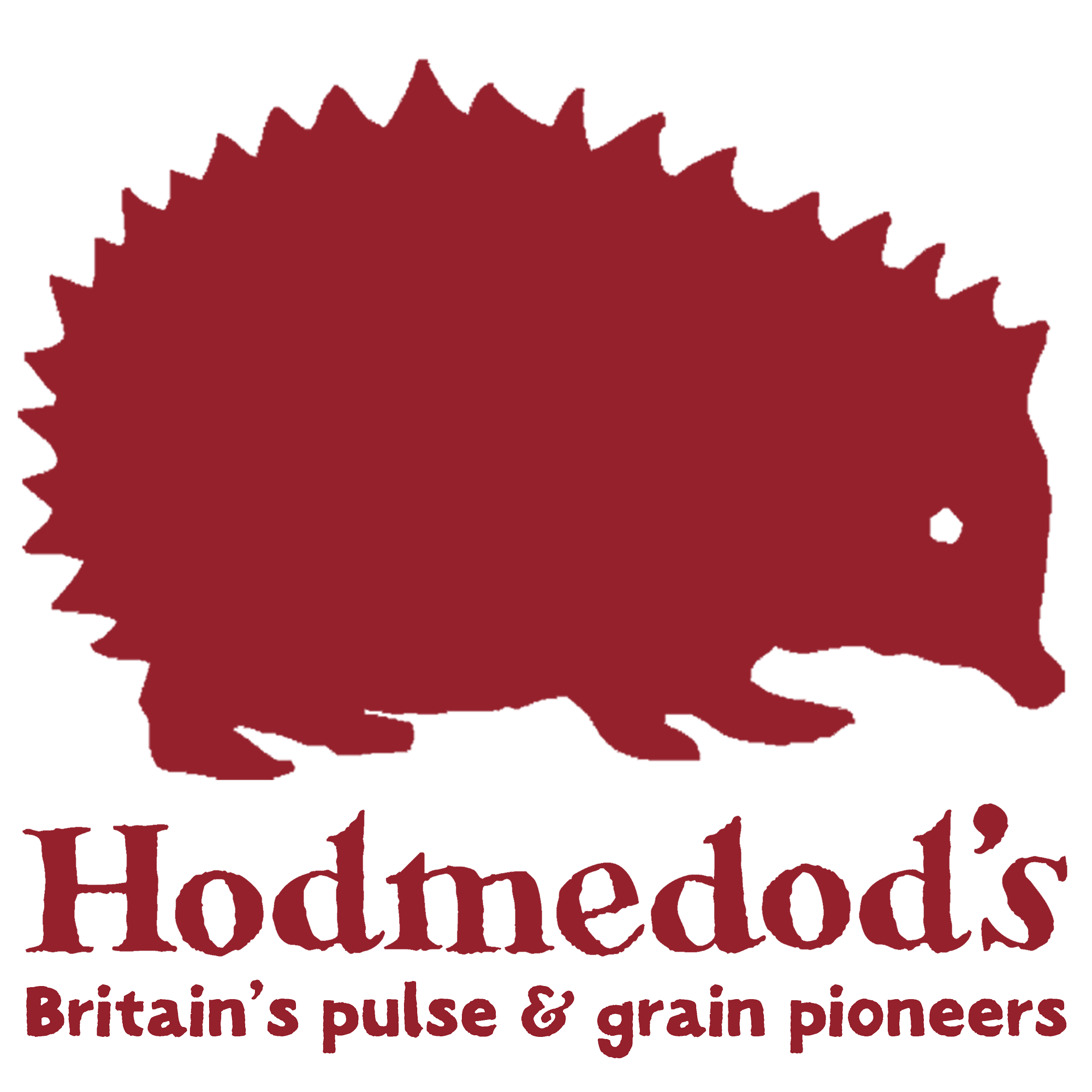 Linear Value Chains
Flow of raw material, value and information 
 Flow of information
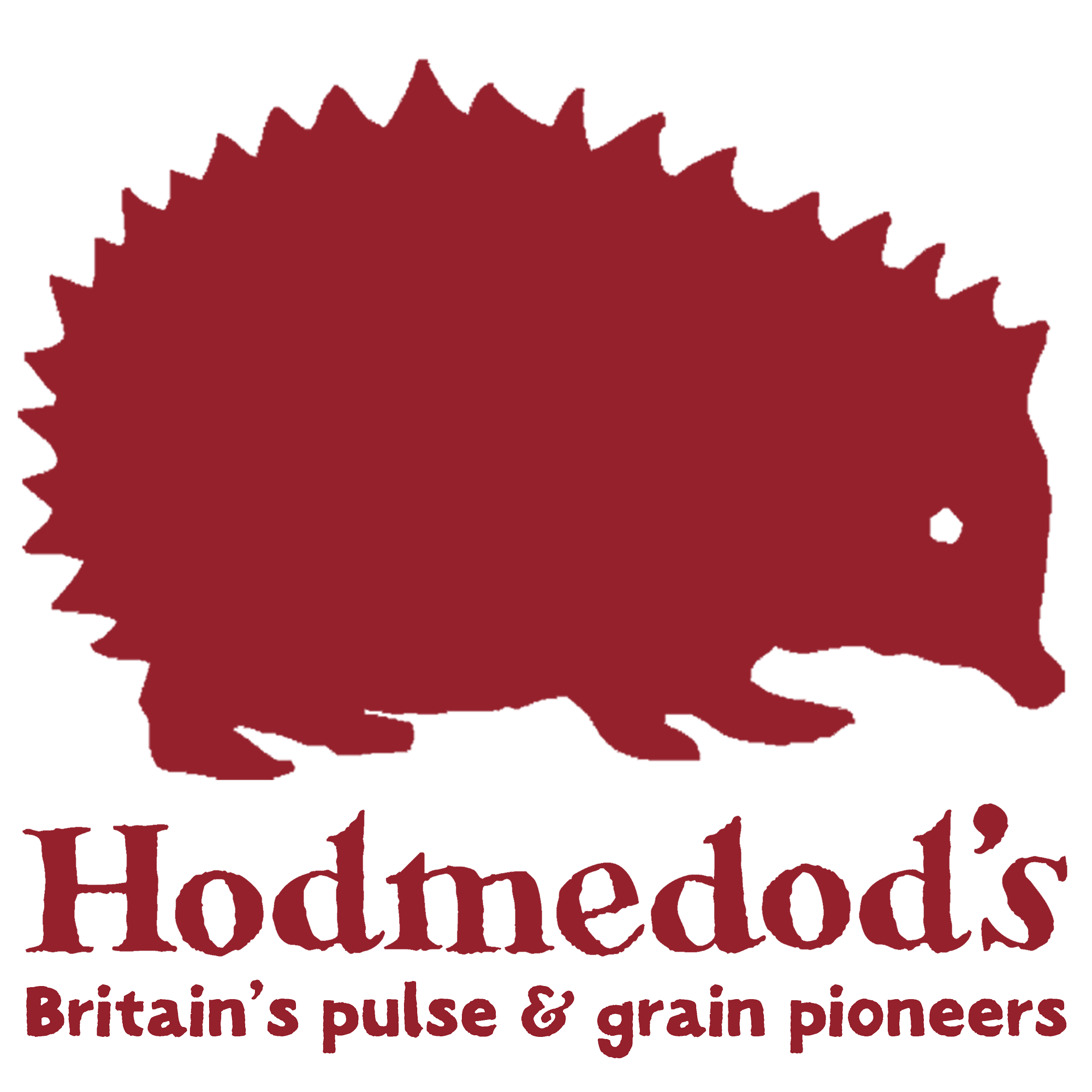 Networks of Supply
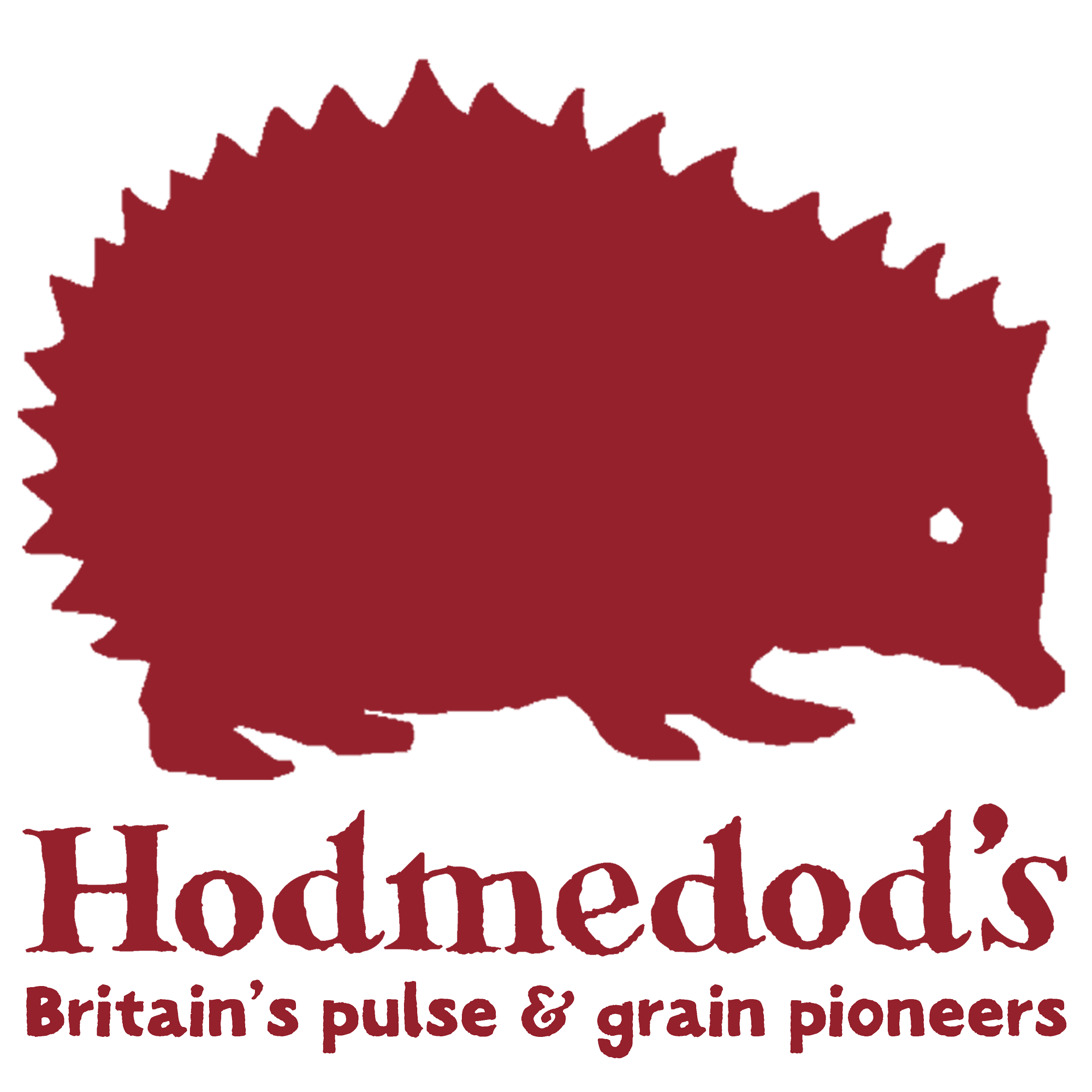 Collaborative, open, diverse, transparent; built on trust and relationships not transactions.
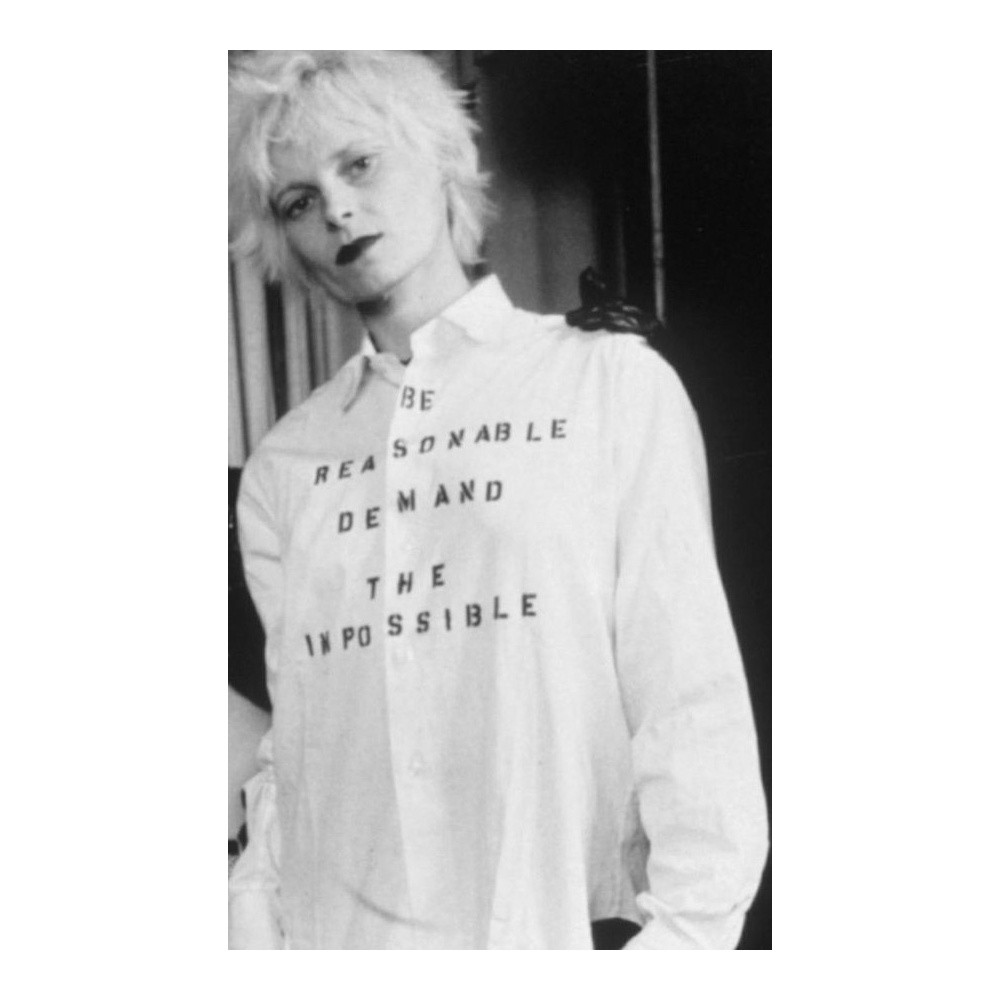 Radical but Realistic
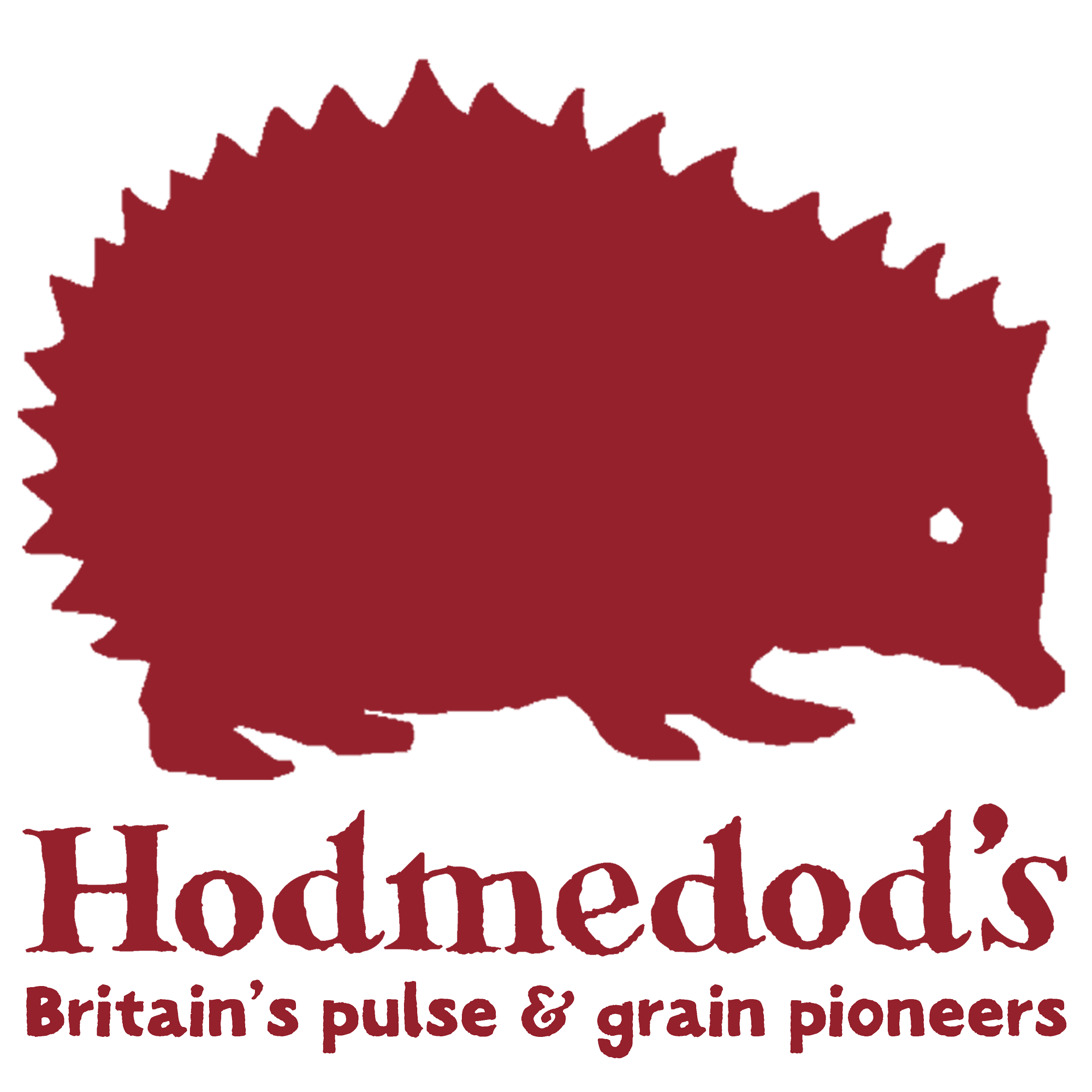 What do we need to fund?
Tempting to think that it’s all about this
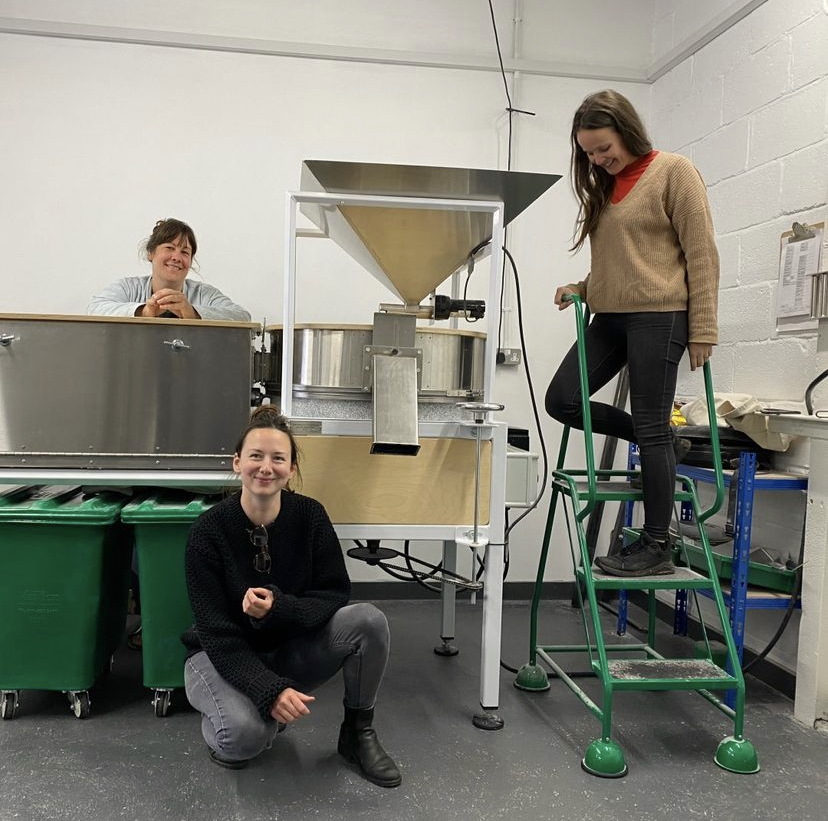 When actually it’s mostly this
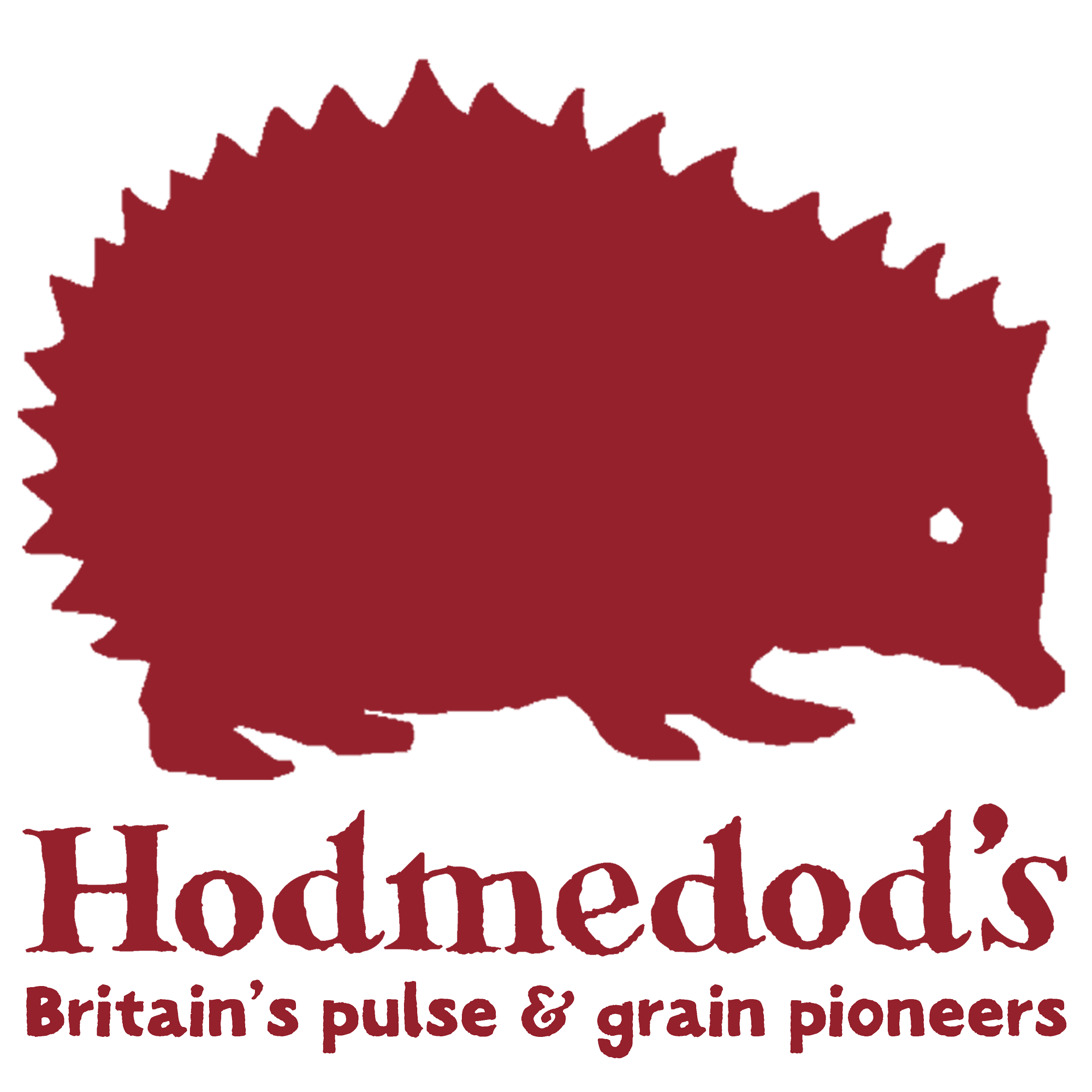 [Speaker Notes: Funding for small businesses]
What kind of policy?
2002 Budget: 
A cut in duty of 50% on the first half million litres of beer produced each year – but only for breweries producing less than 3 million litres per year.
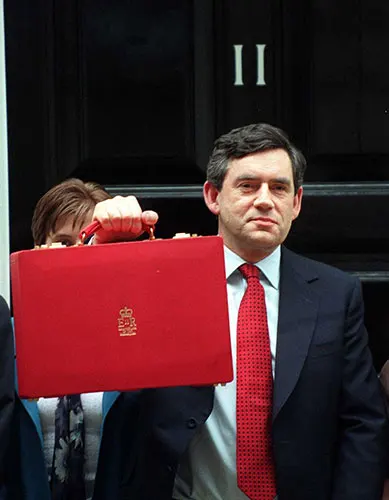 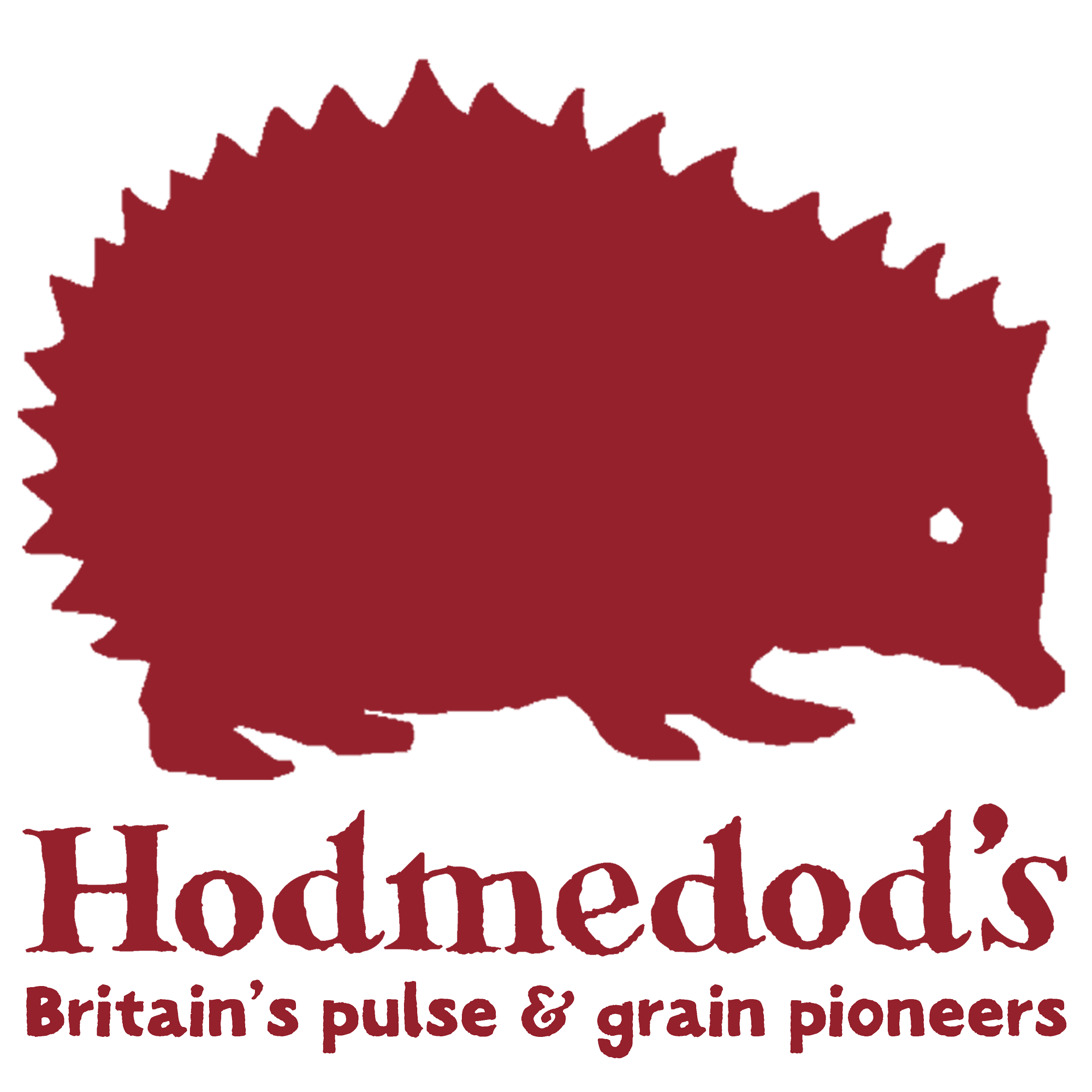 [Speaker Notes: Do we even need policy?
The kind that:
Recognises research doesn’t have to be tied to intellectual property
Meaningfully connects food, farming, public health and the environment (agroecological policy)
Operates at a range of scales – hyper local (town, parish / business, community)]
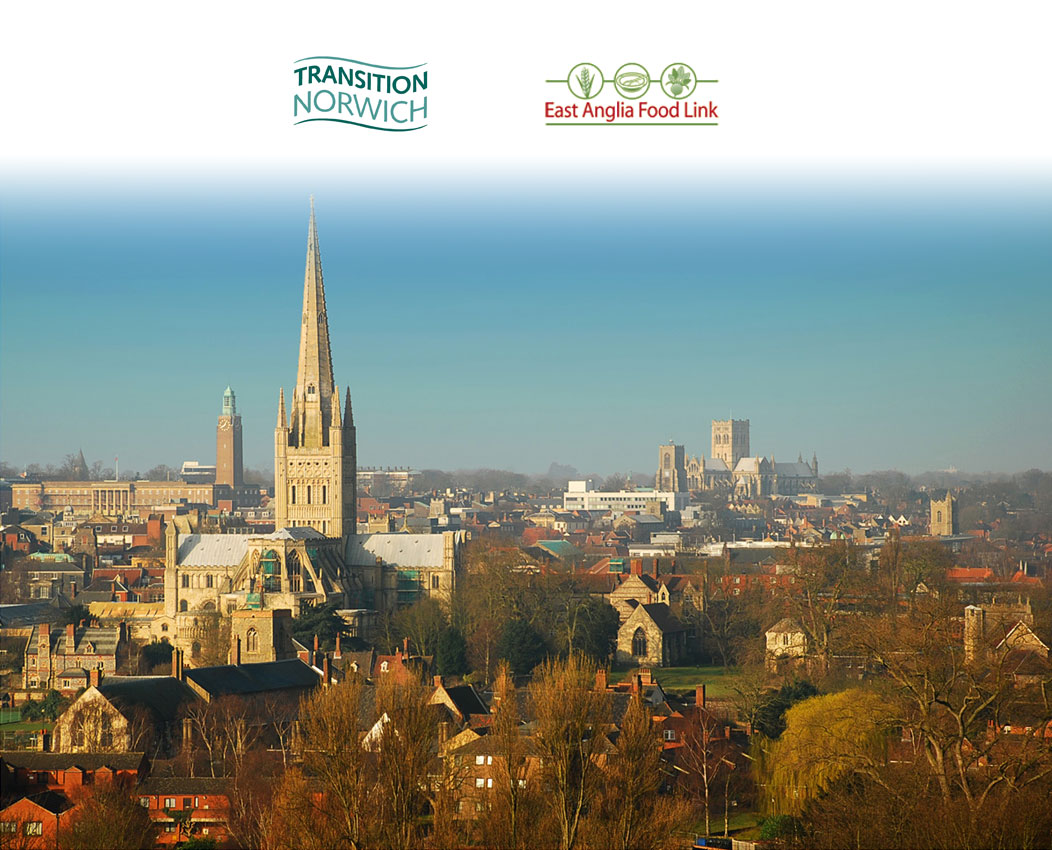 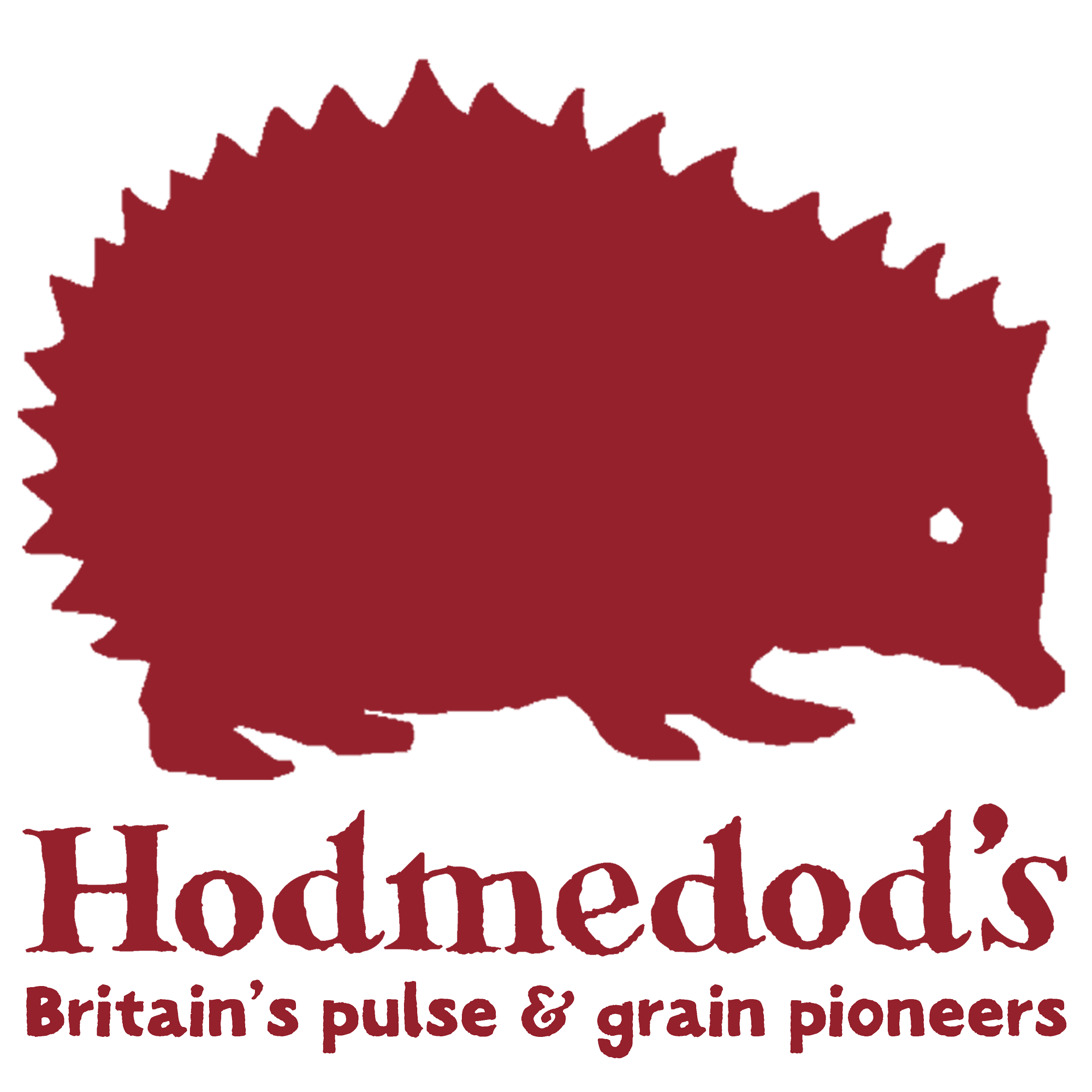 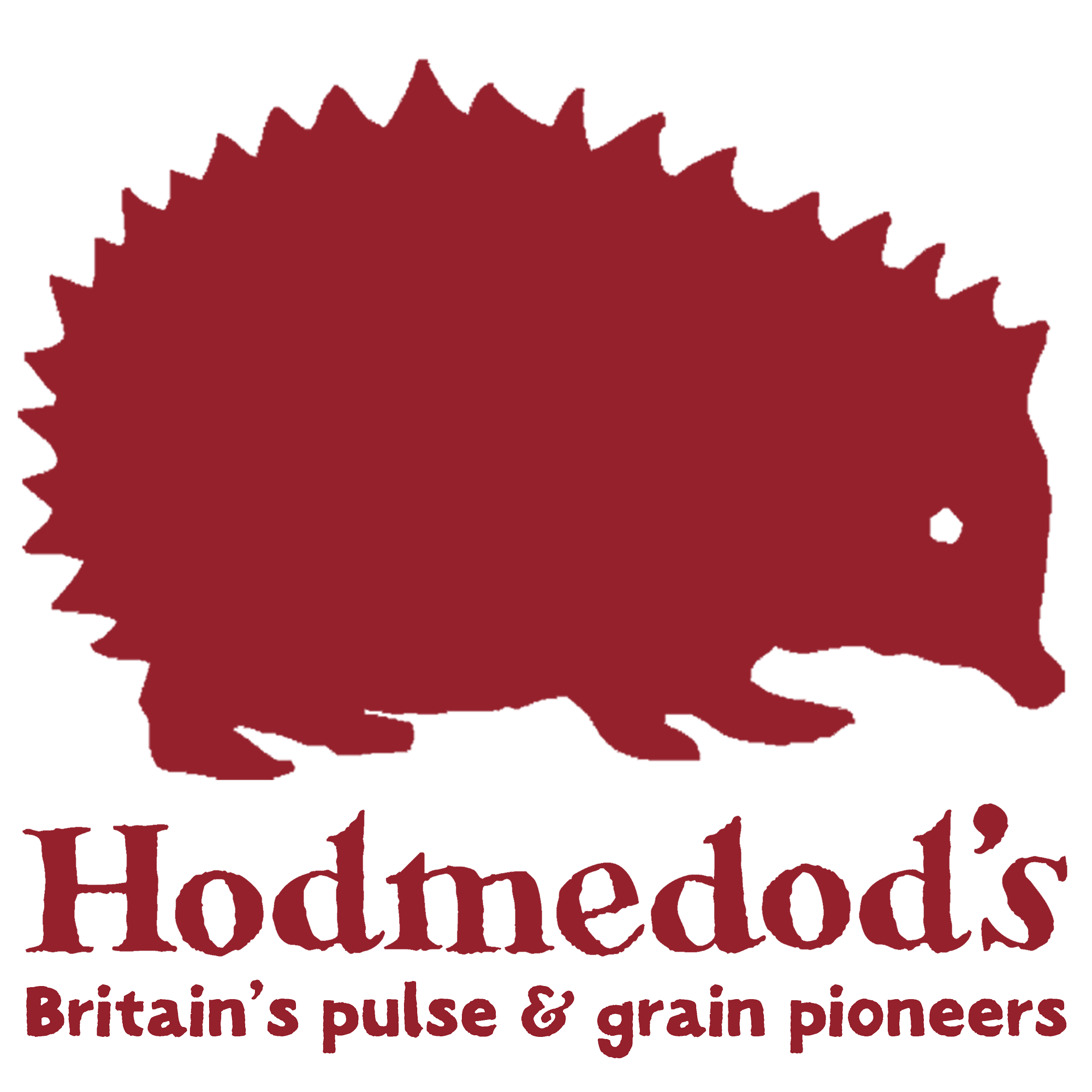 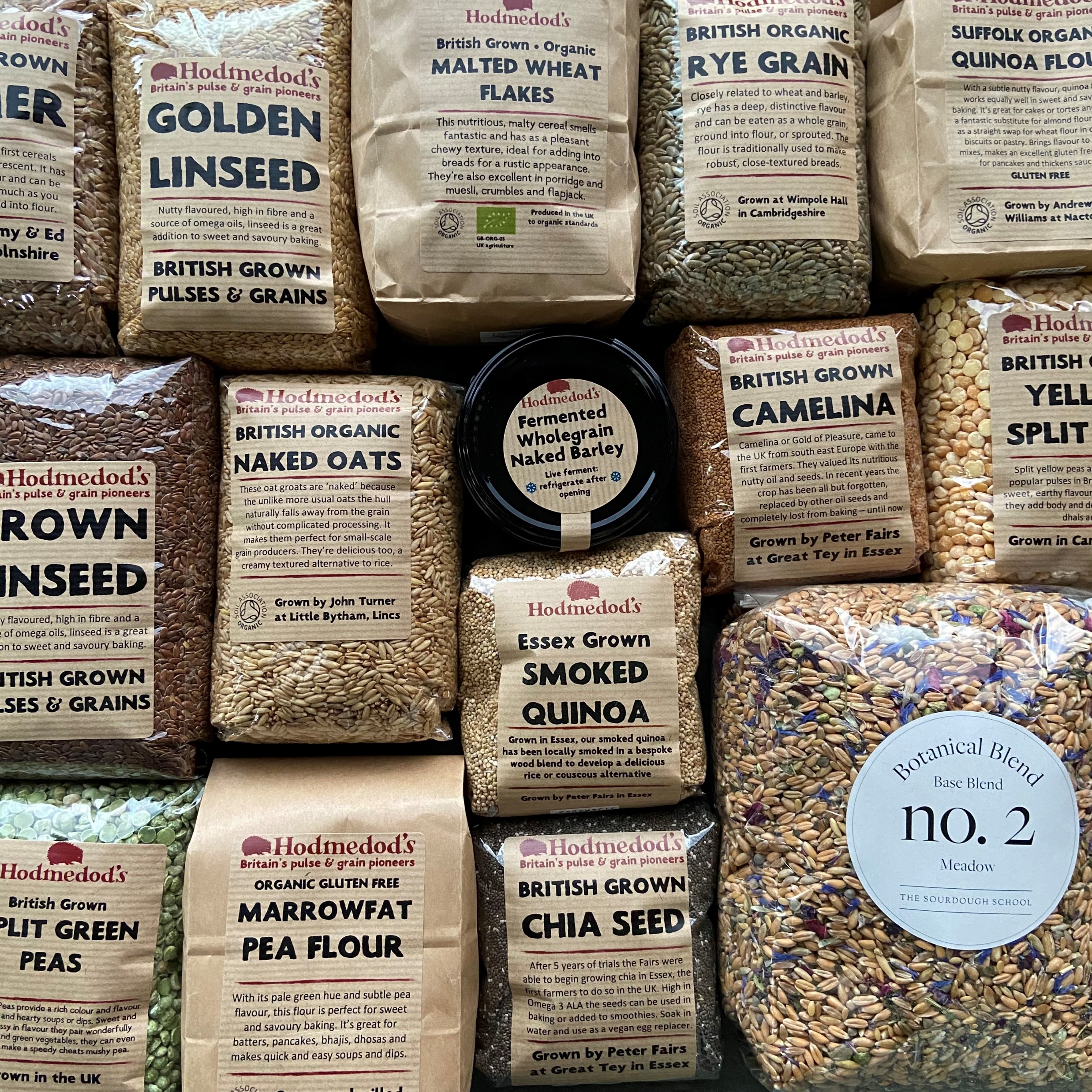 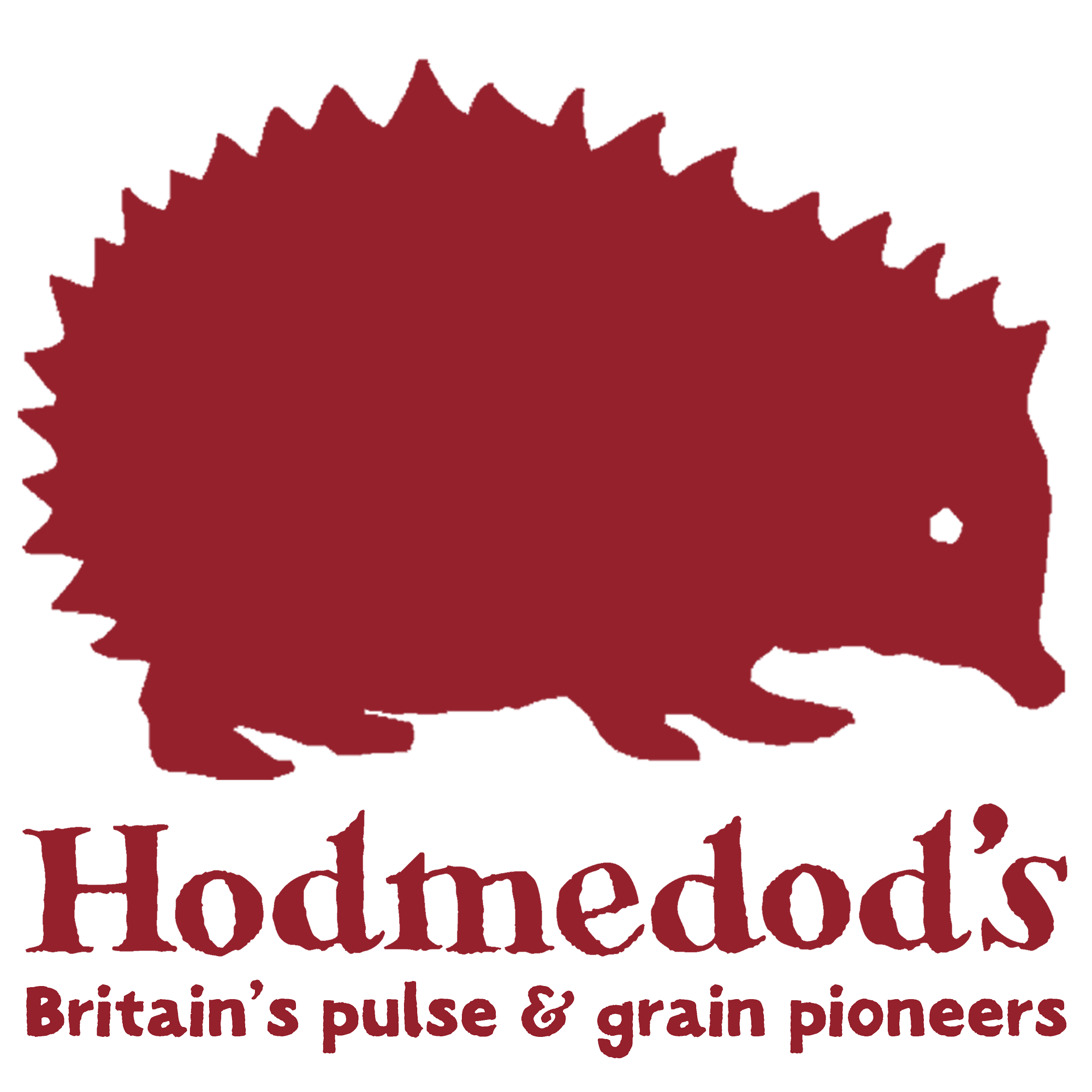 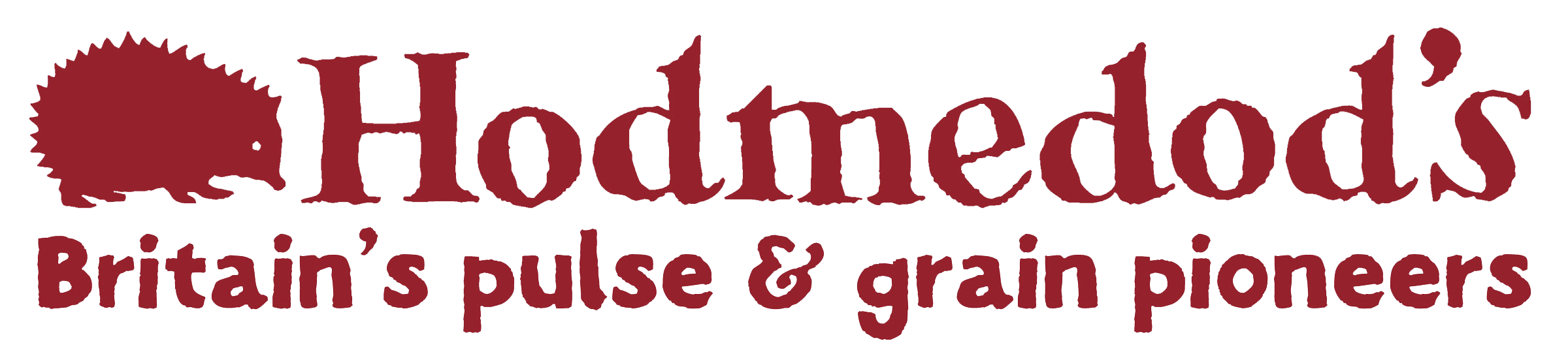 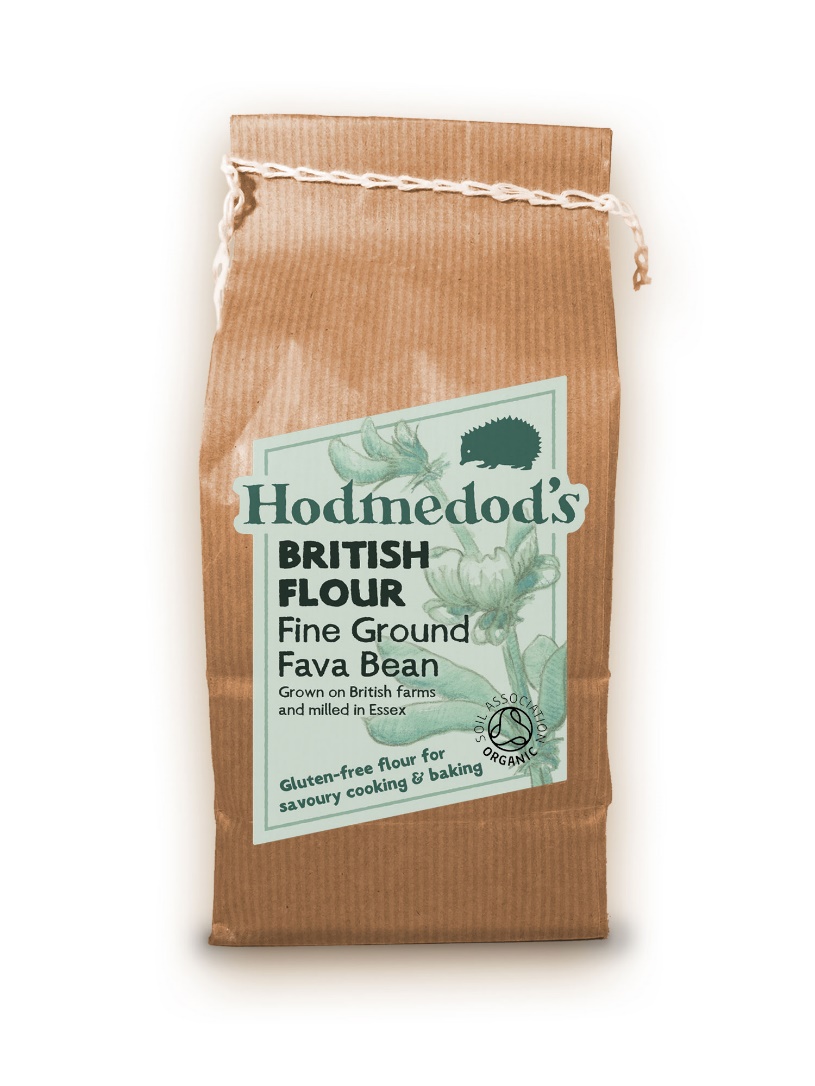 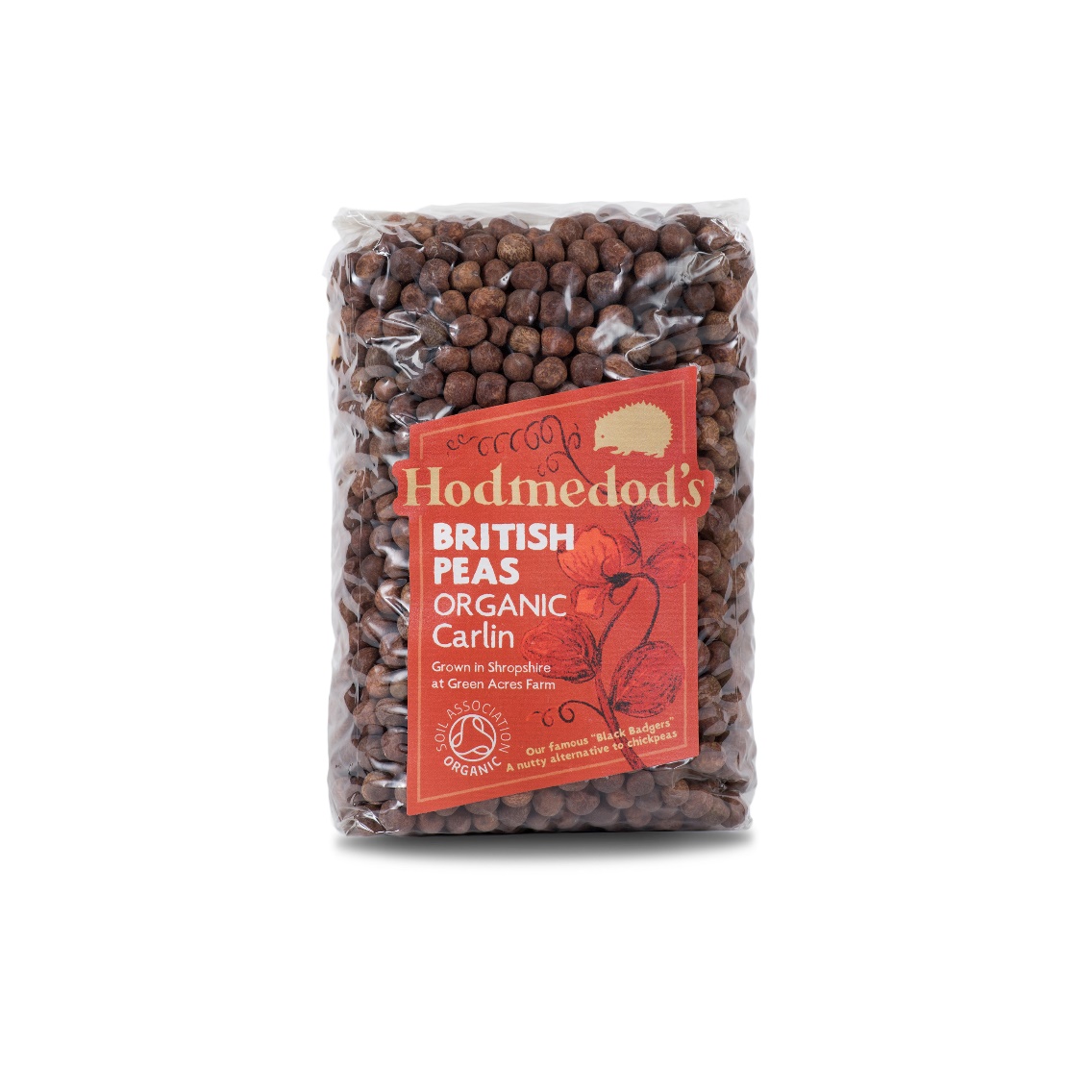 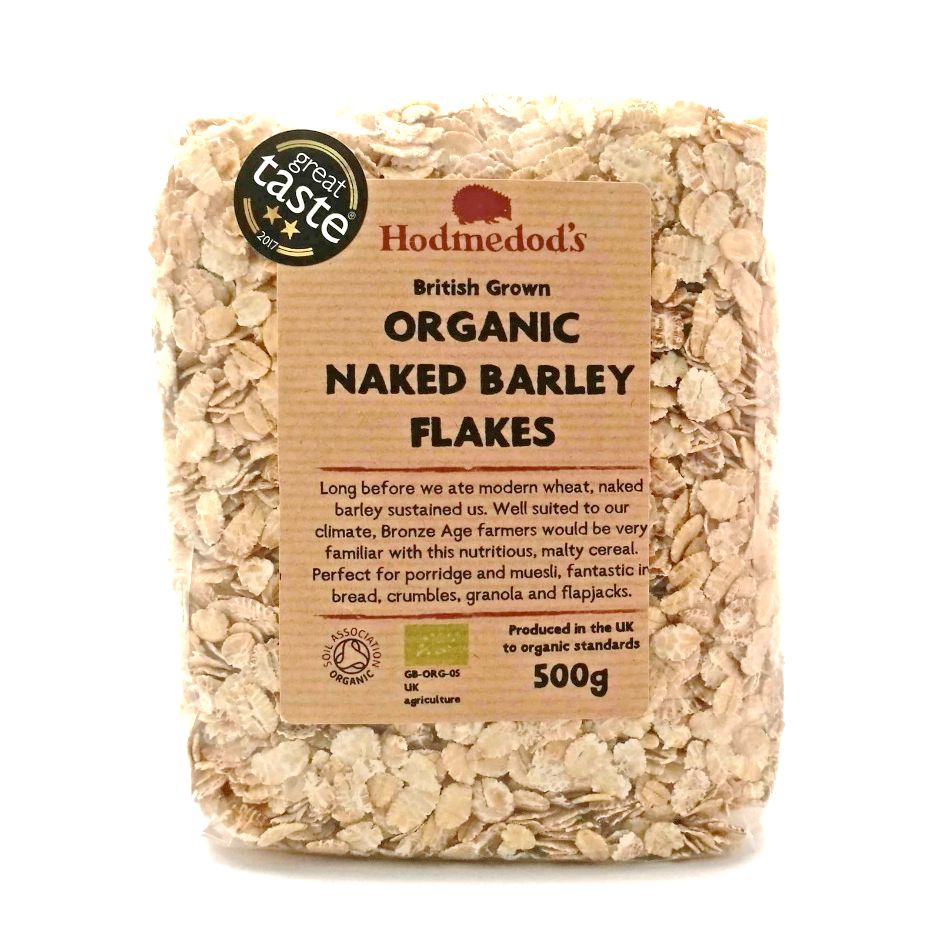 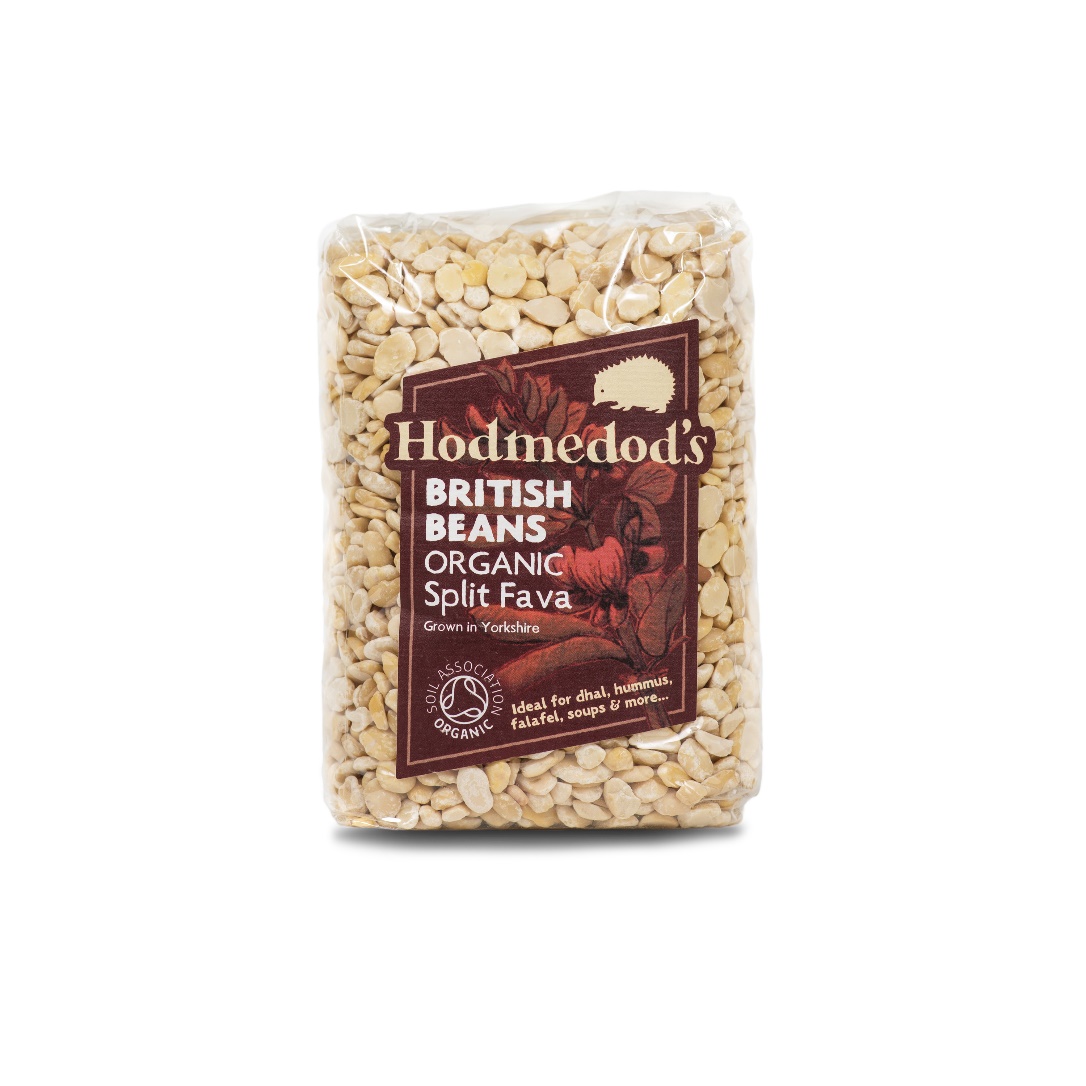 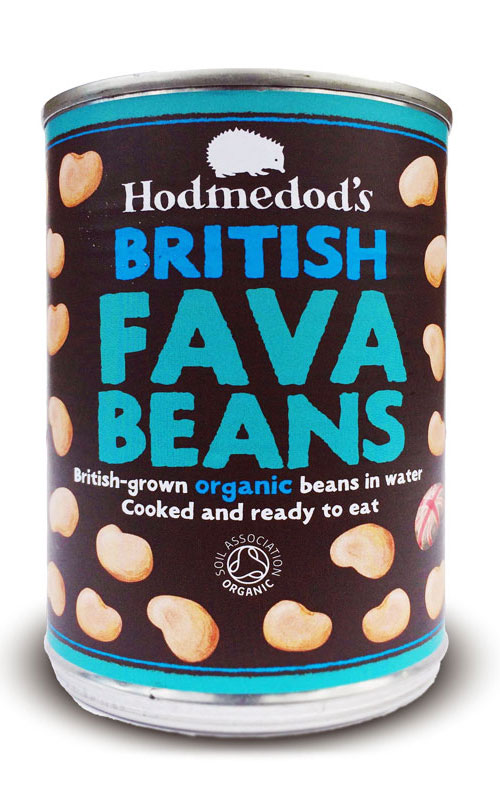 Josiah Meldrum
Josiah@hodmedods.co.uk
www.hodmedods.co.uk | @hodmedods